Demographic Factors, Social Supports, and Quality of Life of HIV infected Persons in Ghana
Presentation by
 Tina Abrefa-Gyan, PhD
Norfolk State University
October 28, 2014
Acknowledgements
Funding Support
Norfolk State University
Presentation Overview
Purpose and Significance of Presentation/Prevalence of HIV/AIDS in Ghana

Literature Review/prevalence of HIV/AIDS in Ghana

Theoretical Framework

Methodology/Research Design/Research Questions/Hypothesis

Results from the Study

Discussions- Study’s Implications for Social Work
Purpose of Presentation/Prevalence of HIV/AIDS in Ghana
Purpose: To discuss the study and its findings

Population estimate for July 2014 was 25,758,108
HIV prevalence rates: 1.8% (CIA, 2013), Currently at 1.4%.
Prevalence rates are significantly higher in other countries; Lesotho (23.10%), Botswana (23%), South Africa (17.90%), and Zimbabwe (14.70%) (CIA, 2014). 

Why should we care?
A generalized epidemic: infection rate is above 1% among the general population (UNAIDS, 2009)
4
Literature Review Summary
Compared to Asia, Europe, and USA/Canada, few studies have been conducted on the topic in Ghana, and Africa in general.

Social supports and quality of life differed by demographic factors. E.g., Gender influenced social supports in all settings

Findings from prior literature are consistent with findings from this study
Theoretical Framework
The Social Determinants of Health, defined as:
 “Social determinants of health are those conditions of life deeply connected to the foundations of existence, to the entirety of economic and social life.”


The “entire social environments, including the distribution of power and privilege may play a role in the health of populations, such as social networks, educational systems, and family structure.”
(Hofritcher, 2001, p. 11, as cited in the WHO SDH Report, 2010)
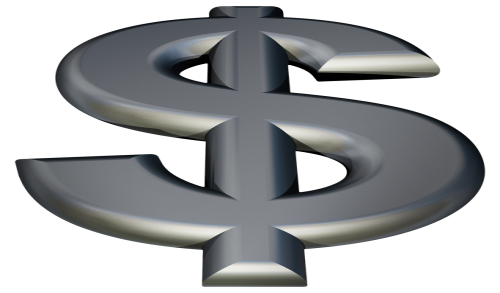 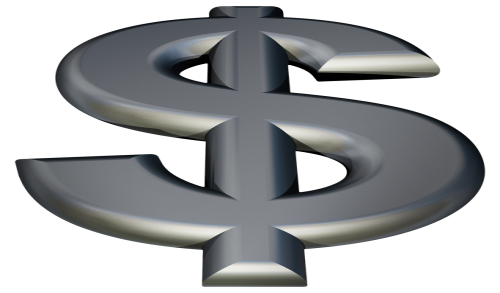 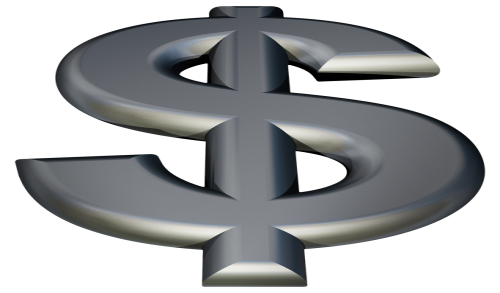 Theories
Social capital, social support, and social network theory

Concepts from the intersection domains of social capital, social network and social support theories .
Theoretical Framework
Model: Conceptualization of Socio-demographic Factors, Social Support, and Quality of Life (Adapted from Oakes & Rossi, 2003)
Methodology-Study Setting
Study was conducted in Accra, Ghana

Subjects were PLWAs  belonging to various support groups managed by the NAP+ Ghana
NAP+ Ghana was formed to help improve the lives of PLWAs
Group members meet at least once a month

The support groups come together to deal with the complexity of issues working against PLWA in Ghana including stigma and discrimination

Study was conducted from September-October 2013
Study Design
Cross-sectional design survey

Most of the respondents self-reported (read)

Just a few requested for assistance in completing surveys (listened)
Sample and Sampling Strategy
N = 300 

Participants were notified about the research project through flyers posted at the agency and from agency representatives 

Participants orally consented to the study

Surveys were used to gather data.
Procedures
Individual participants were directed to meet with this researcher at her office (within the agency) to complete surveys

Compensation for their time: GH ¢ 10 (USD $4.76)
Measurement
Demographic Questionnaire: For variables like sex, age, income, marital status, etc.

QoL instrument: Medical Outcomes Study HIV Health Survey (MOS-HIV) scale

Social Support instrument: MOS Social Support Survey 

Original versions of instruments were used

Permission from the instrument developers granted
Methodology-Research Questions
Is there an association between overall social support and quality of life?


Are both socio-demographic factors and social supports of individuals with HIV/AIDS associated with their quality of life?
Results from the Study-Demographics
Total N = 300
All respondents (100%) reported income of less than GH ¢100.99 (USD $46.33) 
Ranged in age from 18 to 60 years
Results-Hypotheses Tested
The hypotheses were rejected


Ho1: There is no association between overall social support and quality of life 
A moderate correlation was found between overall social support and overall quality of life 
(r = .51, p = .01)
Results-Hypotheses Tested
Ho2: There is no relationship between socio-demographic factors and social supports combined with the quality of life of individuals with HIV/AIDS. 

The overall equation was significant; p < .0005. 
R2  = .415  (41.5%) 

Significant demographic factors [younger (B = -.002, p =  < .0005); male (B = .154, p = < .0005); attended support group meetings for over a year (B = .043, p = .009); educated (B = .070, p = .023). 

Overall social support was not significant; (p = .081).
[Speaker Notes: The regression equation with the set of predictors in relation to the outcome variable, quality of life, is significant with an F(13, 286) =18.06, N = 300, p < .0005.]
Discussions-Study’s Implications for Social Work
Practice: Encourage the use of more interventions that will enhance the receipt of increased social support in Ghana

Policy: Fund the development of more interventions aimed at increasing social supports in Ghana

Research: Preliminary quantitative study on the topic in Ghana. Other researchers can build on knowledge by further investigating  relationships among variables in other settings in Ghana and other developing countries
Group Discussion
Questions
Suggestions